Design a Better Book Cover for a Red Dot Book
2018-2019
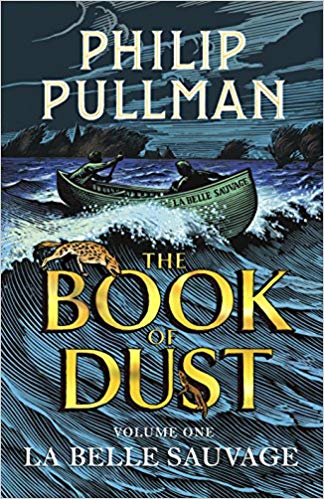 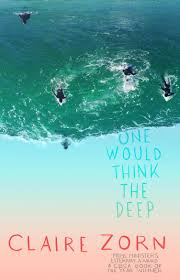 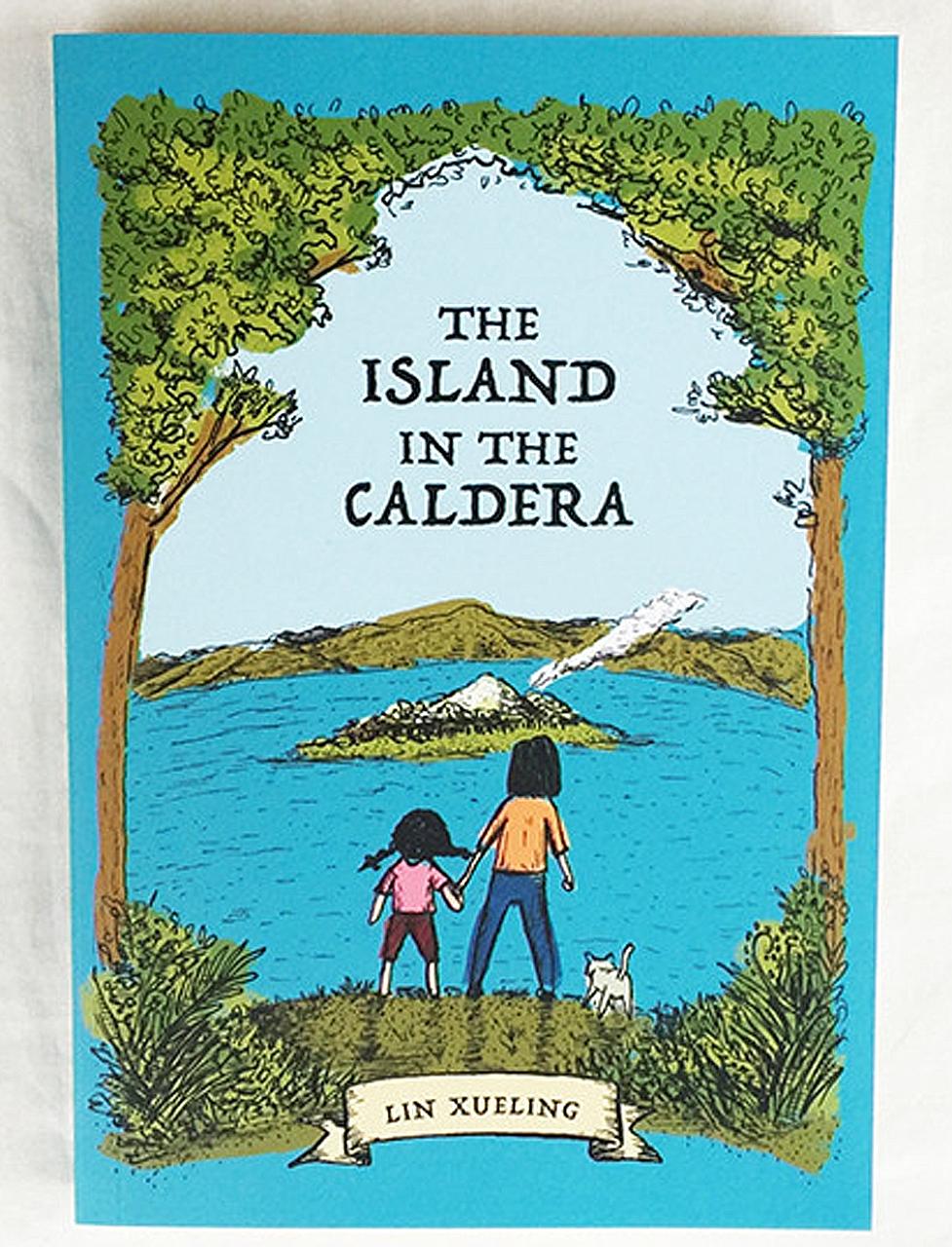 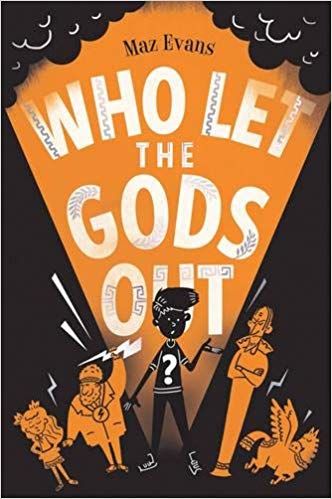 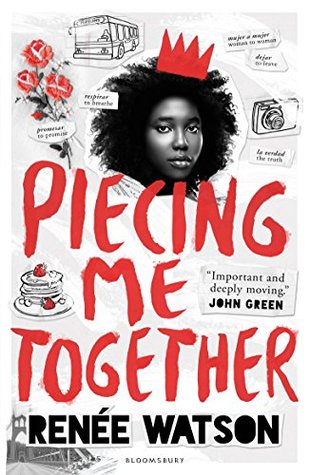 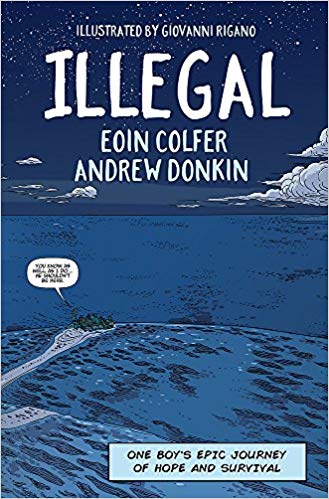 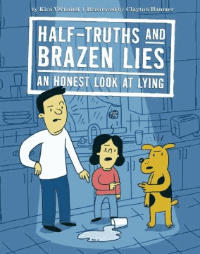 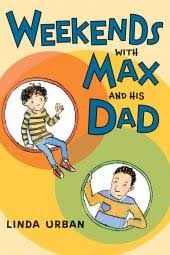 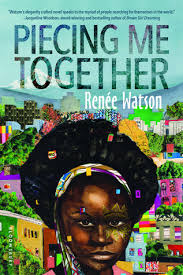 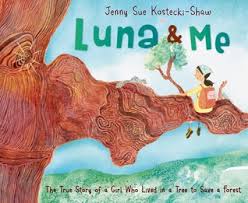 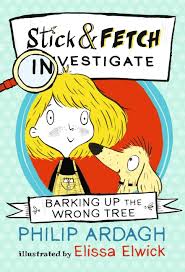 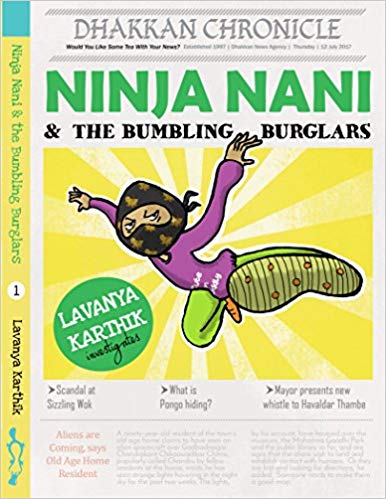 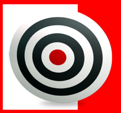 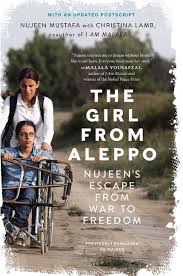 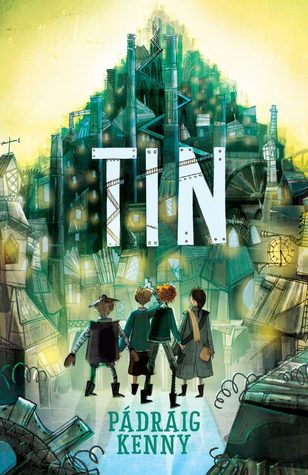 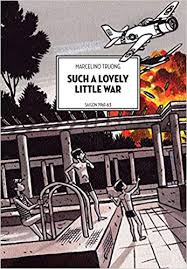 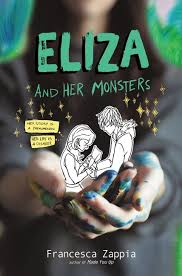 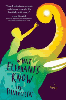 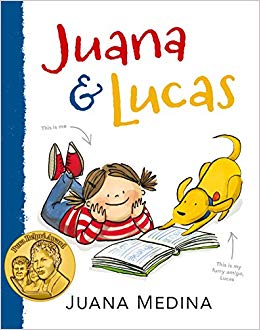 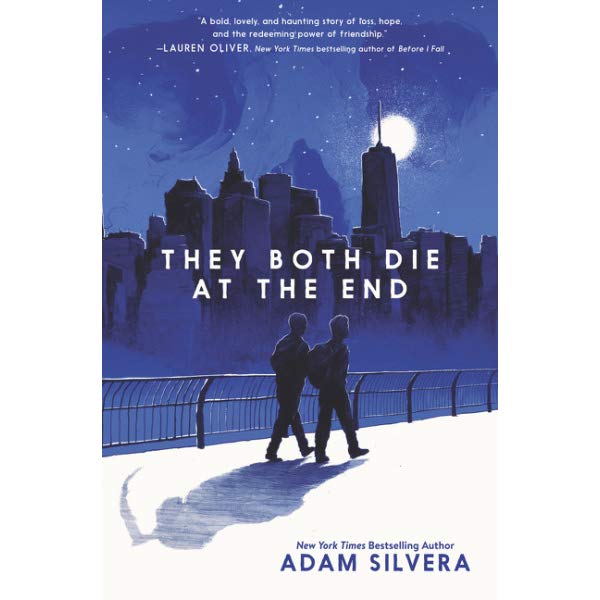 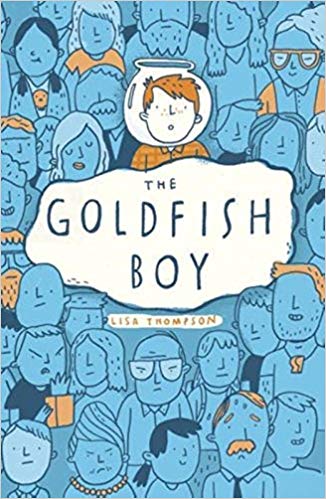 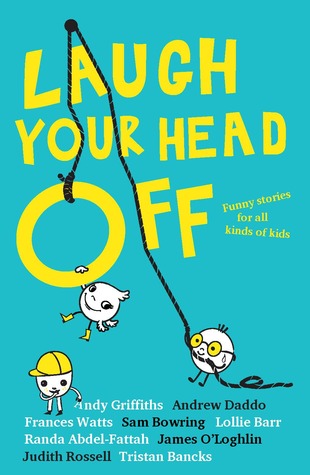 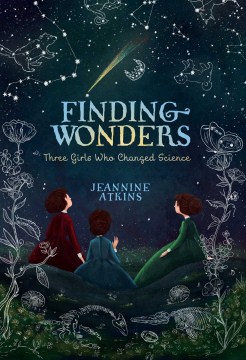 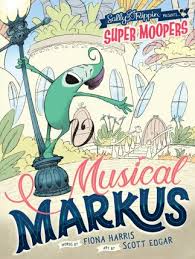 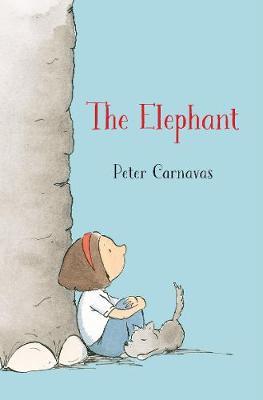 Matured Readers                                                         Older Readers

All Students may submit a ‘Better Book Cover’ to be judged during the Nationwide Readers’ Cup Festival. Please submit your cover to the library on time. You may draw by hand or use digital images, as long as they are allowed to be used and are from ‘Creative Commons’ or another public domain.
 
Librarians will chose the best 3 from each category to be entered in 
the competition. Prizes to be won! Please follow the criteria below and if you have any questions ask your librarian.

Due date: 25th March 2019
 
Checklist
A4
Font is easy to read
All essential information is visible (title, author and illustrator)
Images have a good connection to the story
Work is neat and reflects knowledge of the book
Images from the internet must be given credit by listing the URL on the back of the cover
Images found on the internet must be royalty free and follow the
       proper usage rights
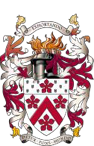 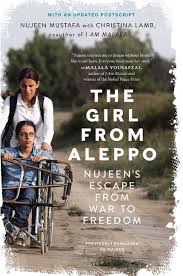 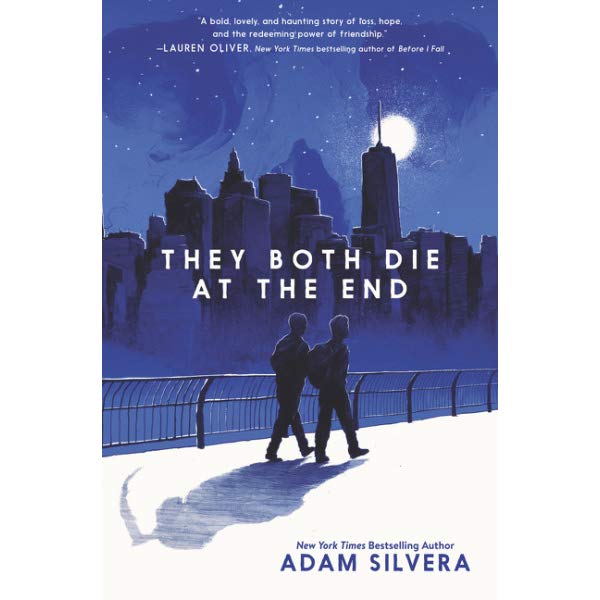 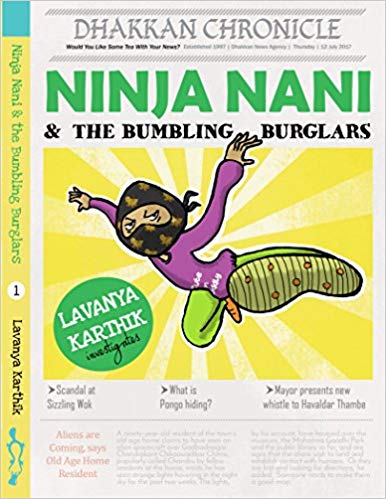 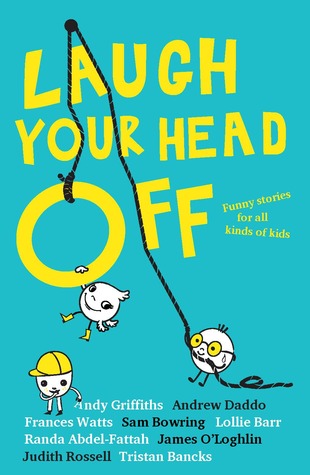 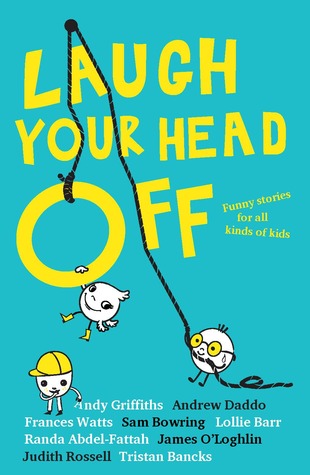 Design a Book Trailer              	  For A Red Dot 
      2018-2019
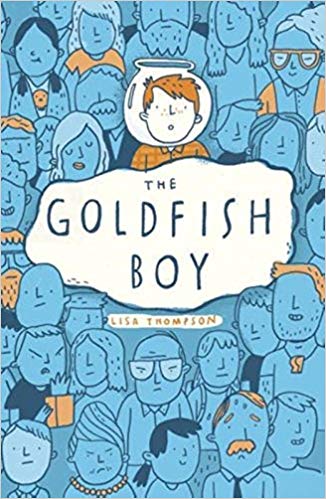 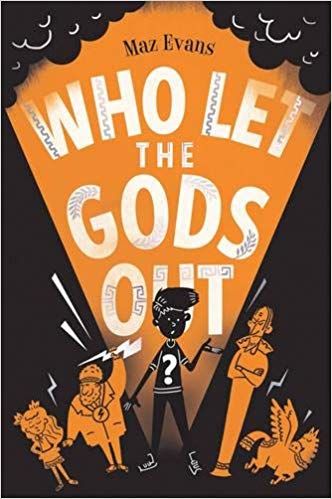 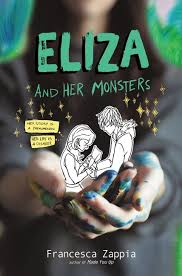 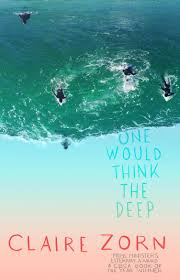 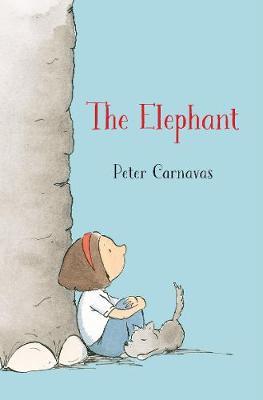 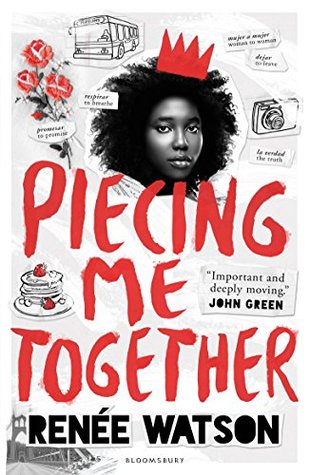 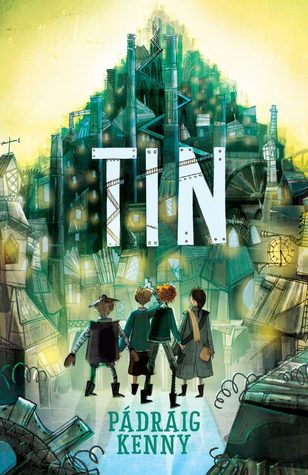 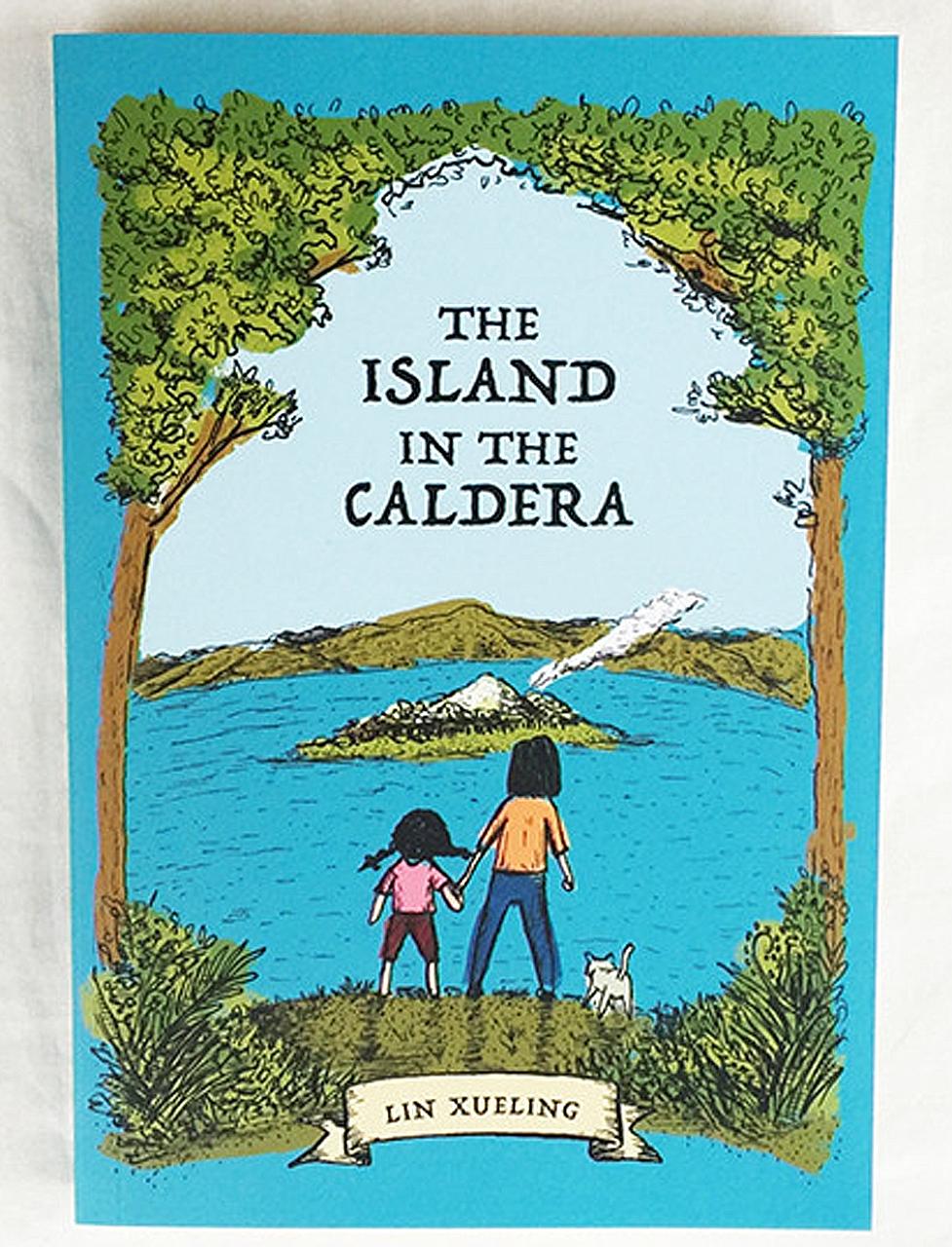 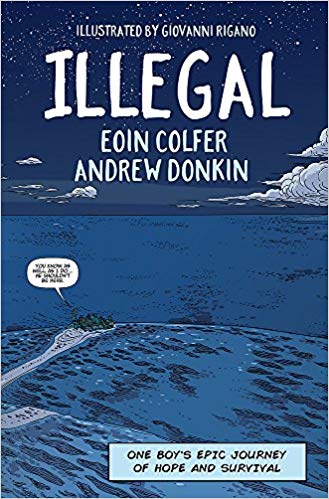 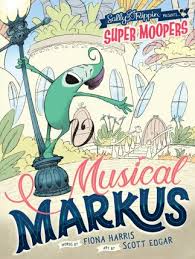 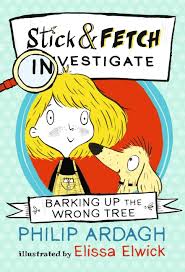 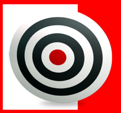 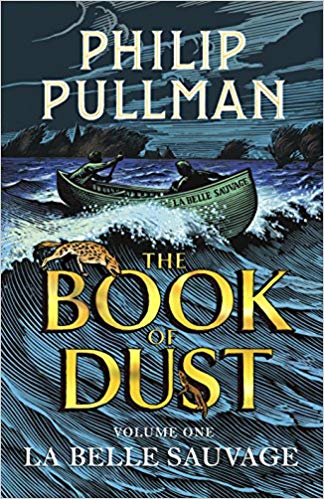 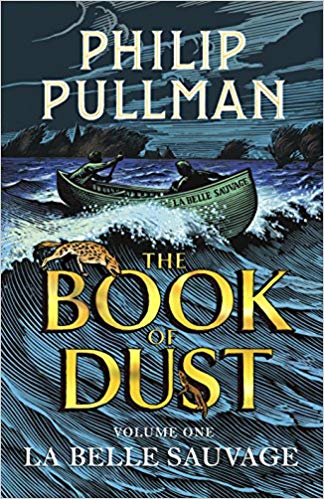 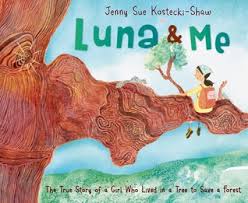 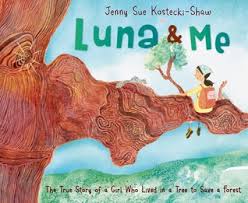 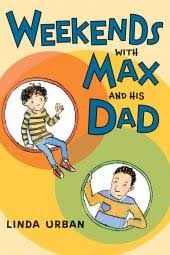 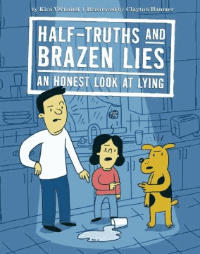 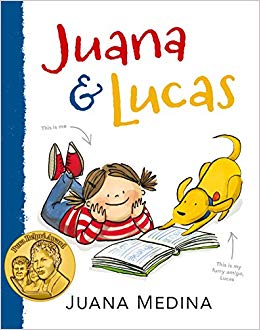 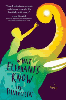 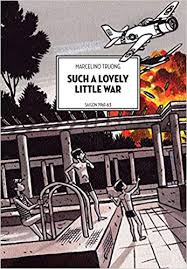 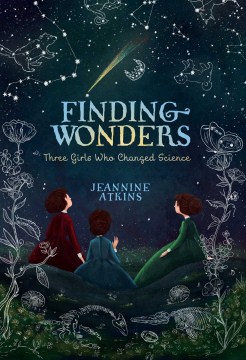 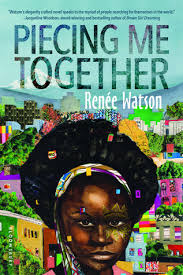 Matured Readers
Older Readers
All Students submit a ‘Book Trailer’ to be judged during the Nationwide Readers’ Cup Festival. Please submit your book trailer to the library on time. You may use digital images, as long as they are allowed to be used and are from ‘Creative Commons’ or another public domain.
 
Librarians will chose the best 3 from each category to be entered in the competition. Your video will be shared during the Readers Cup Festival and there will be prizes. 
Please follow the criteria below and if you have any questions ask your librarian.
 
Due date:    25th March 2019 
                             
Checklist
30 seconds to 1 minute in length
Trailer should ‘hook’ the reader 
Trailer may include details about the plot and characters with no spoilers
Format must be .mov or mp4 
Font is easy to read
All essential information is included (title, author and illustrator)
Content must have a good connection to the story
Work is neat and reflects knowledge of the book
Images from the internet must be given credit 
Images found on the internet must be royalty free and follow the proper usage rights
Must include acknowledgements at the end 
All sources are cited and all copyrighted material and contributors are acknowledged, identified and material is used with permission or within the scope of Singapore copyright regulations.
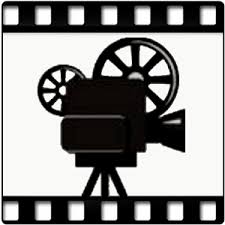 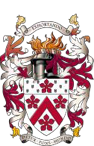